일본어와 일본사회(지방 자치 단체) 소개
22202021 이재민
STEP.1
오사카부
STEP.2
오사카부의 역사
STEP.3
오사카부의 지리
STEP.4
오사카부의 행정구역
STEP.5
오사카부의 역할
1도:도쿄도
1도:홋카이도 2부:오사카부/교토부43현
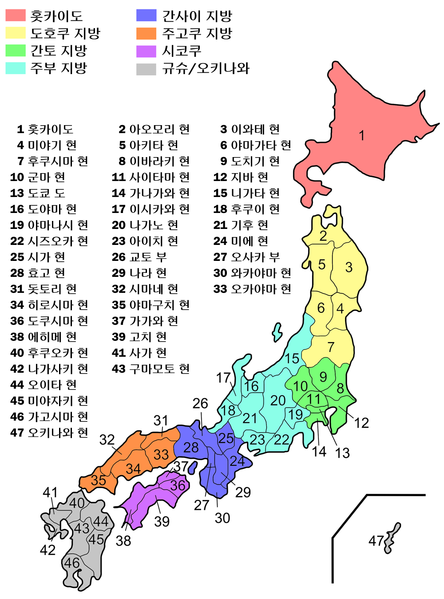 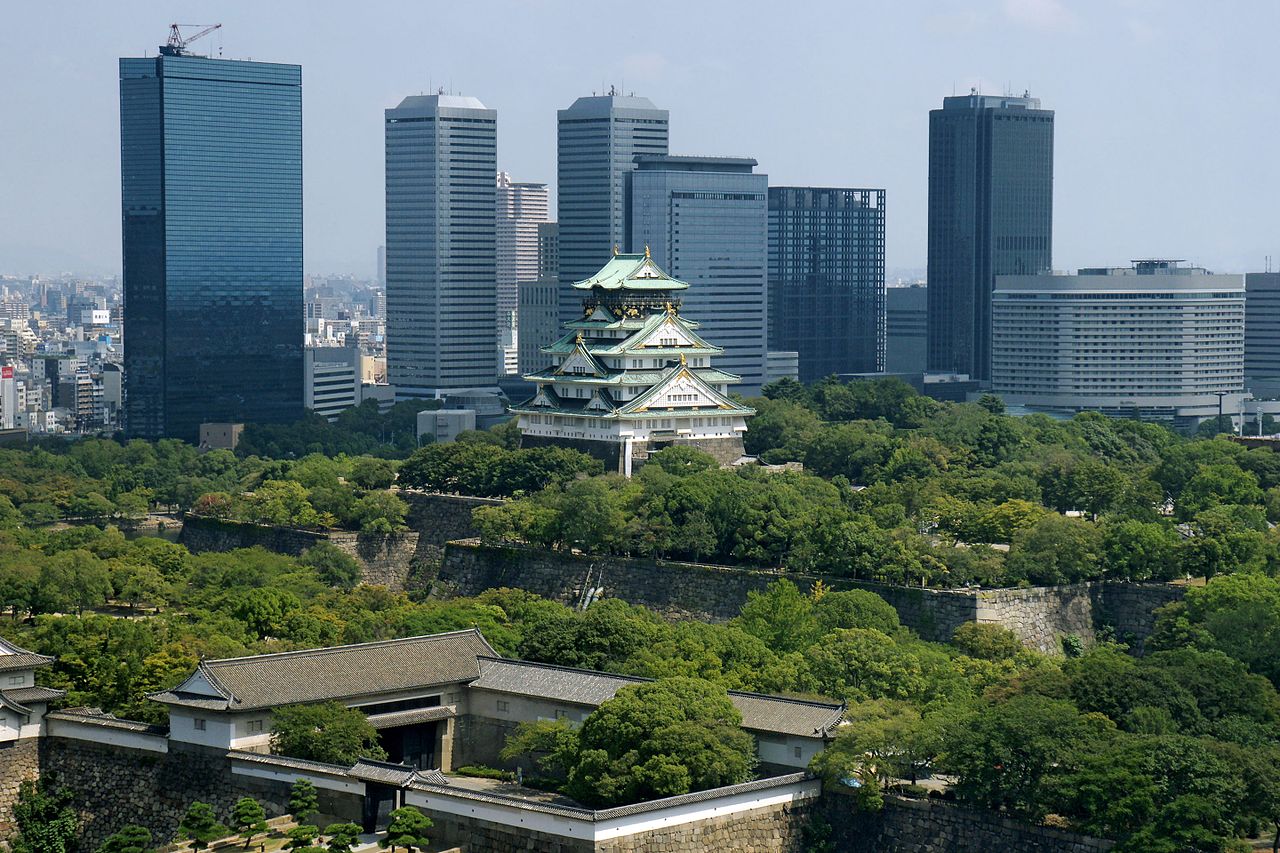 오사카부의 역사
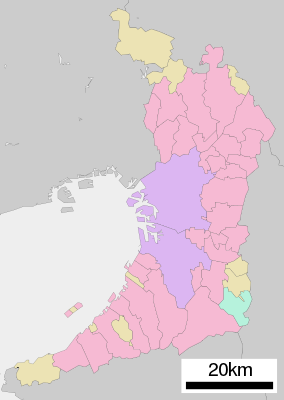 긴키 지방 중부교토부나라현효고현와카야마현
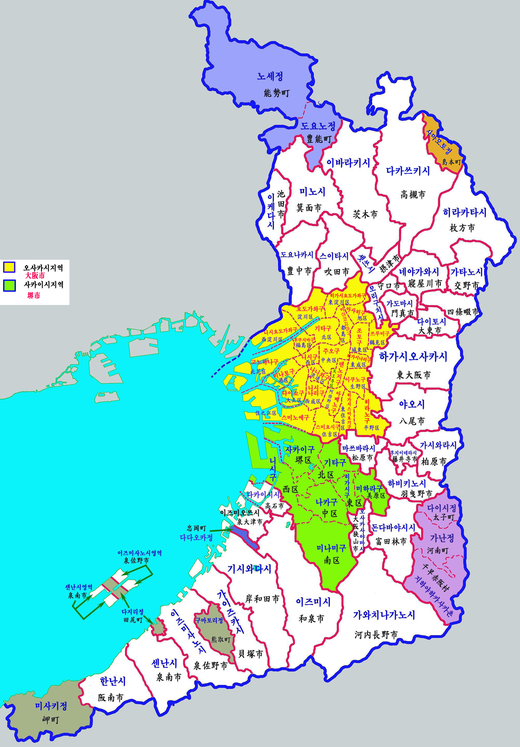 경제
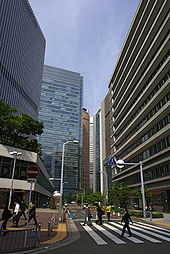 교육
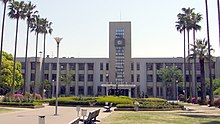 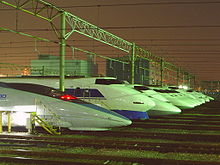 교통
문화
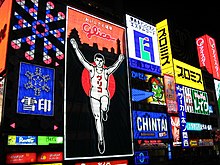 출처
https://ja.wikipedia.org/wiki/%E5%A4%A7%E9%98%AA%E5%BA%9C
https://www.pref.osaka.lg.jp/links/city.html
https://www.yahoo.co.jp/